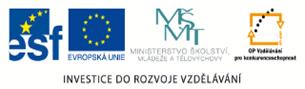 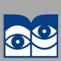 Autorem materiálu a všech jeho částí, není-li uvedeno jinak, je Zuzana Koděrová.      
Dostupné z Metodického portálu www.rvp.cz, ISSN: 1802-4785. Provozuje Národní ústav pro vzdělávání,       školské poradenské zařízení a zařízení pro další vzdělávání pedagogických pracovníků (NÚV).“
©c.zuk
Aranžování  8
Materiály a dekorace 5
©c.zuk
Základní aranžérské materiály:
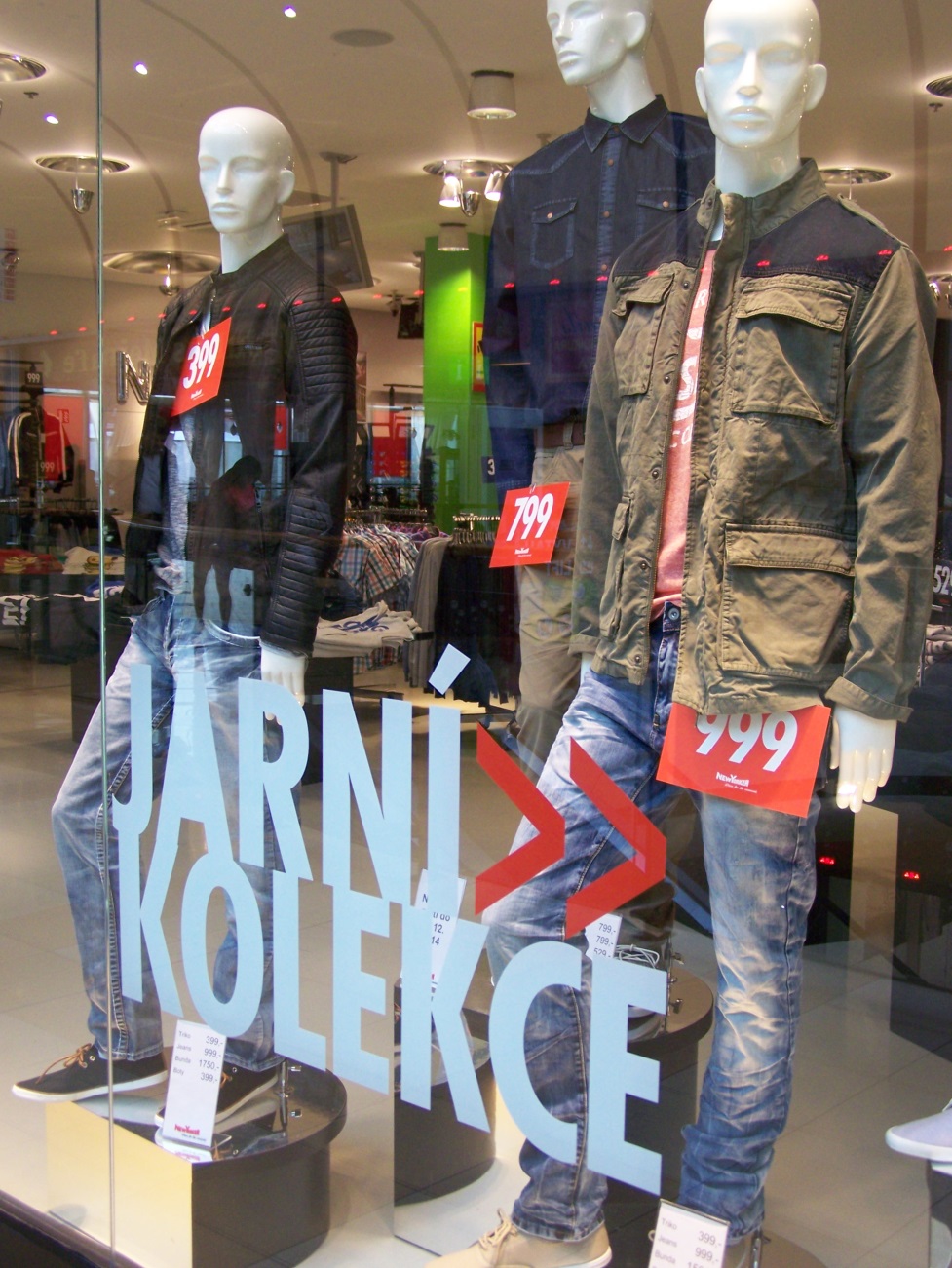 papírové materiály
dřevěné materiály
kovové materiály
skleněné materiály
plastické hmoty
přírodní materiály
dekorační materiály
ostatní, novodobé
Archiv autora
©c.zuk
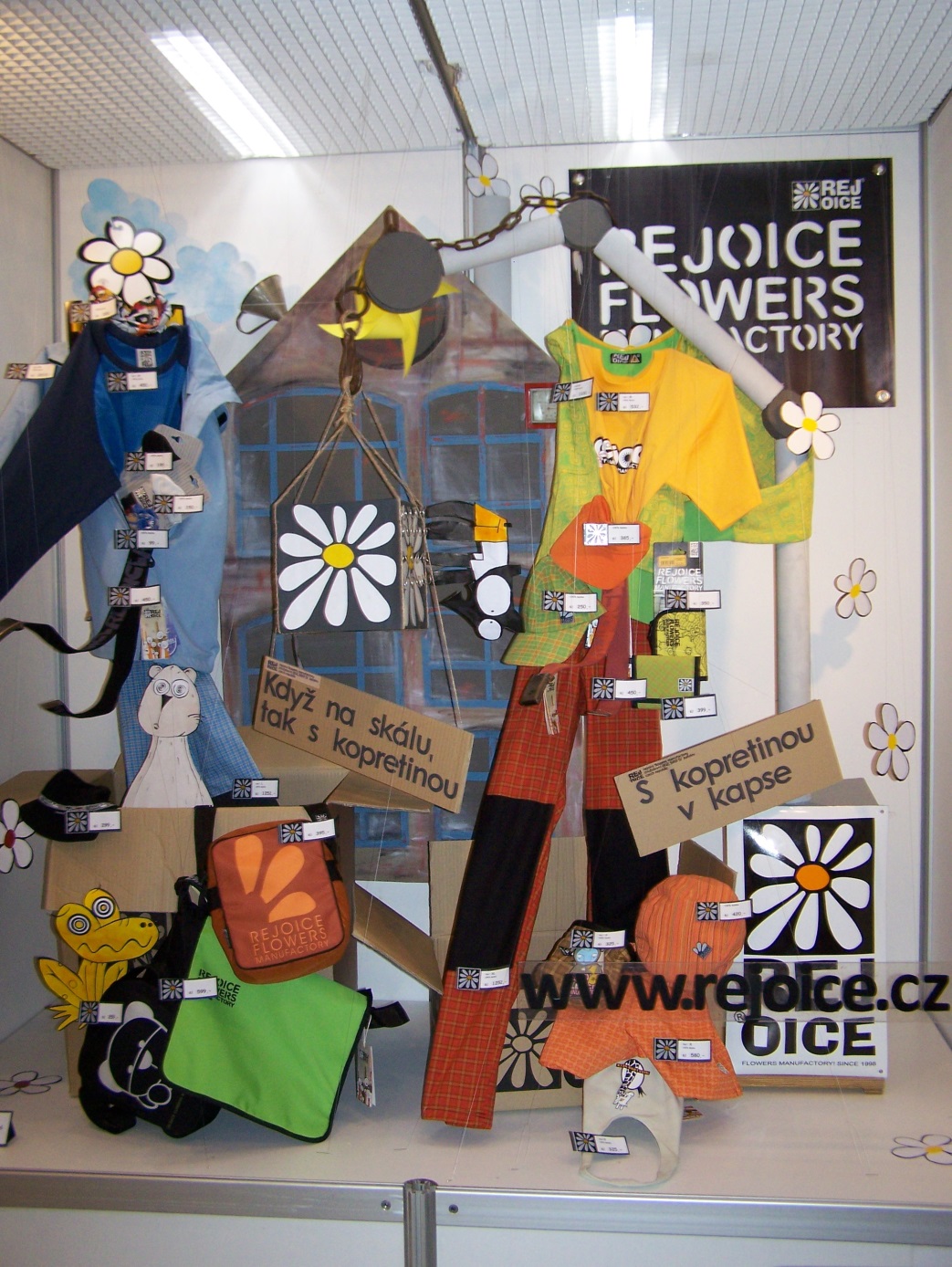 Plastické hmoty
plastické materiály jsou tradičním aranžérským materiálem.
opatřeny dokonalou povrchovou úpravou, která připomíná jiné materiály – např. sklo).
V dekoraci se využívají drahé i levnější varianty plastových materiálů – pomůcek (stojánky, figuríny, busty, dekorační výrobky, regály, různé skleněné propagační sety pro zdobení, nebo již zhotovené ozdobné, dekorační, plastové výrobky přímo k aranžování – - např.
Archiv autora
©c.zuk
1. Skleněné plochy
Pro aranžování výkladových prostorů.
Podpůrný materiál pro aranžování - busty, regály na umístění různých dekorací 
       a předmětů, šperky, 
       klenoty…
Prostorové dekorace 
       v obchodních domech, 
       vánoční tabule –barevné    
      plastové desky, poutače,     
      hračky apod.
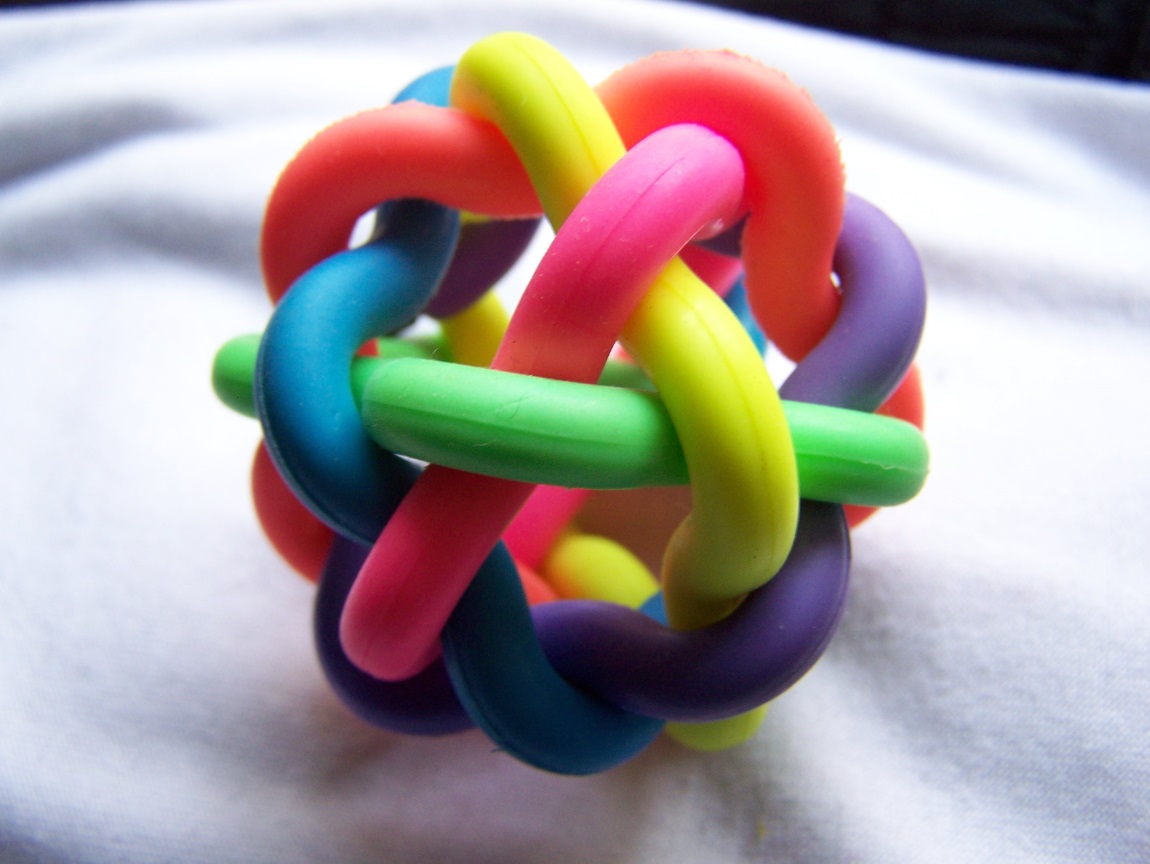 Archiv autora
Archiv autora
©c.zuk
Plastové folie
©c.zuk
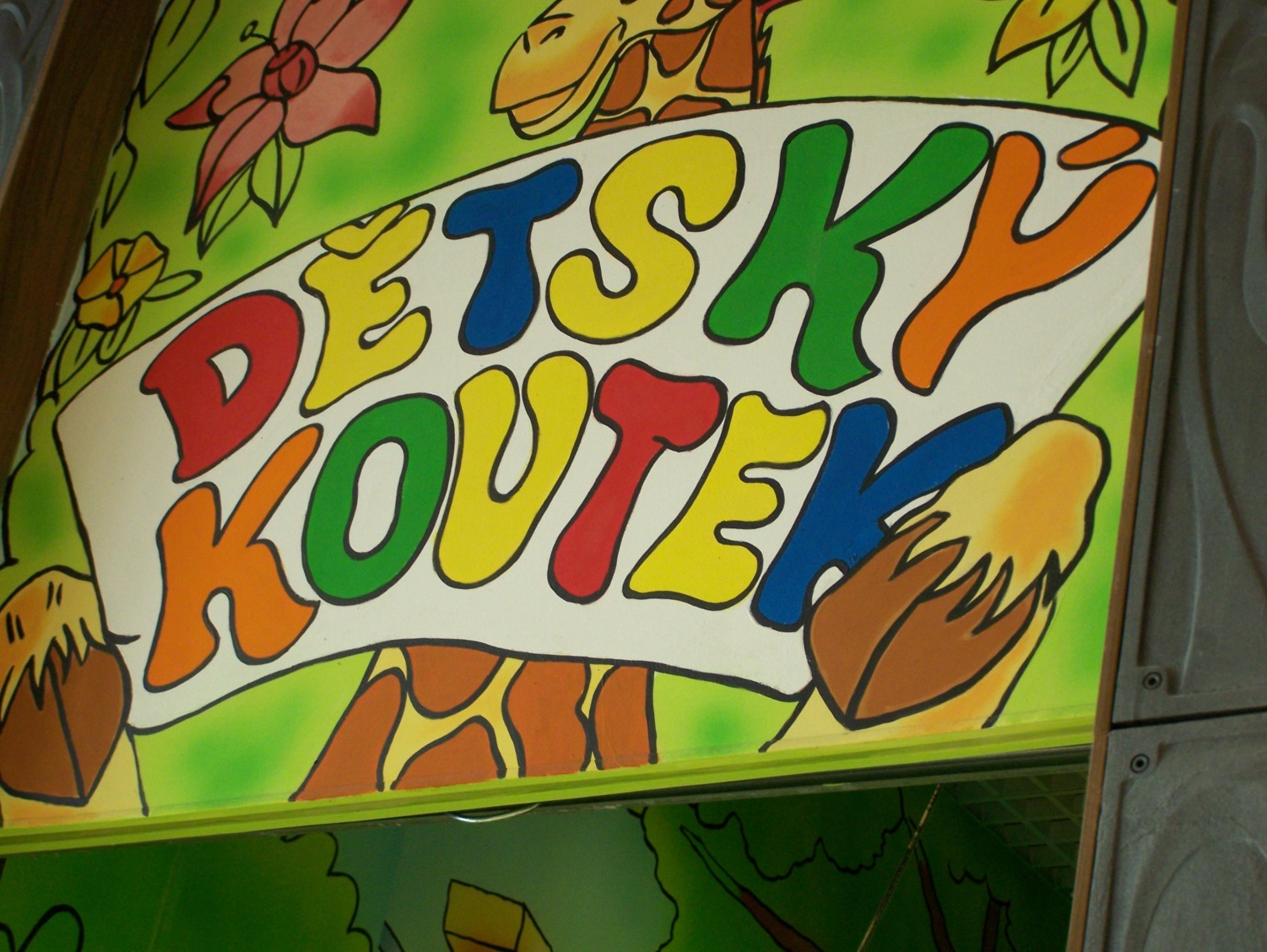 ©c.zuk
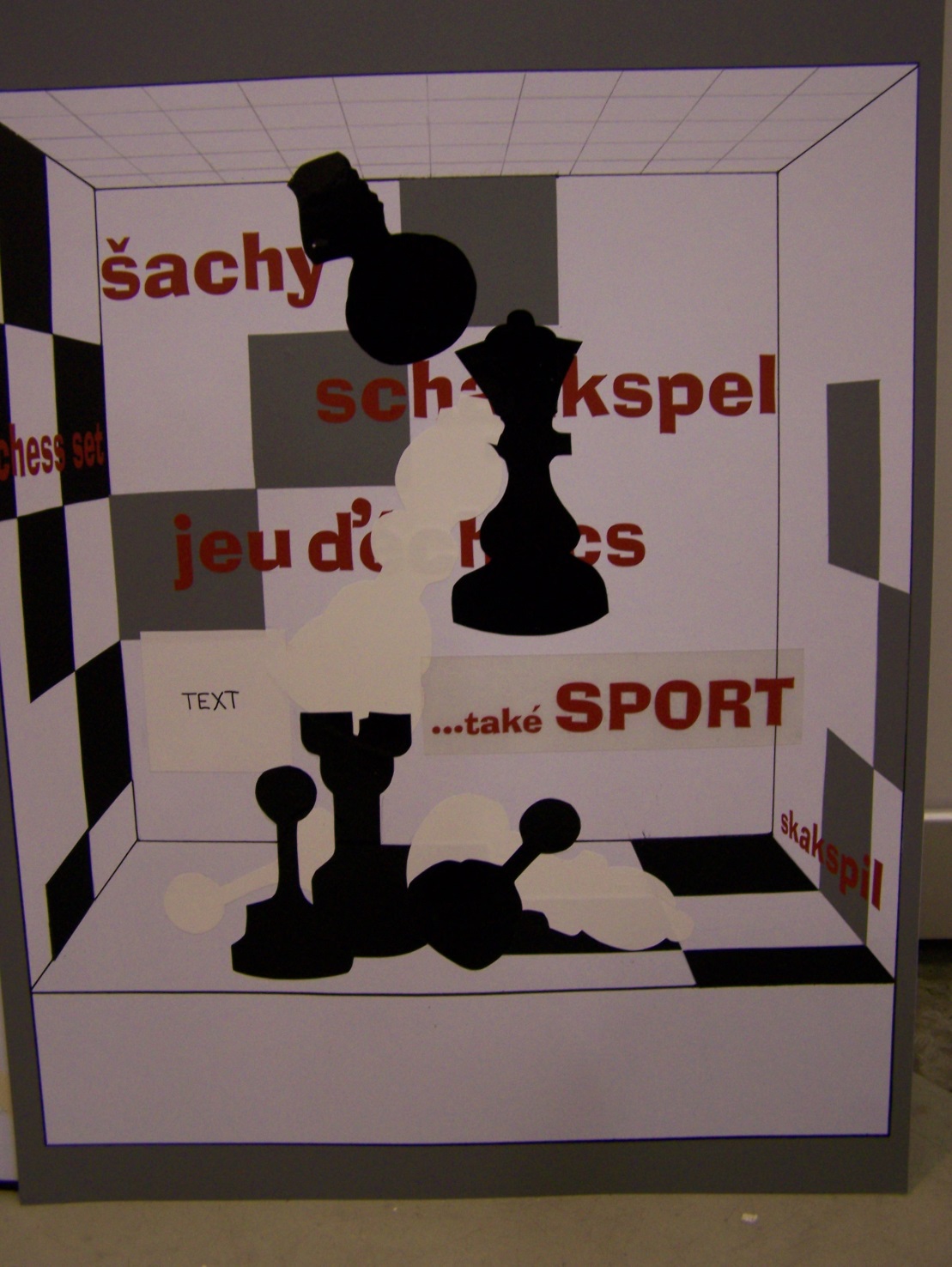 2. Polystyren
Využívají se na výrobu dekorace.
Výška desky3 – 7mm, výška 1 – 120 cm
Řezají se nahřátým odporovým drátem (staré zařízení) nebo na plotrech, na strojích – řízené 
      PC.
Archiv autora
Archiv autora
©c.zuk
Pracovní list:
Nakresli návrh na poutač do výlohy hraček:
Vytvoř barevný návrh poutače jakéhokoli tvaru na formát A4.
Pletivový materiál bude v návrhu viditelný, rozeznatelný.
 Návrh nakresli pastelkami, můžeš použít i vodové barvy nebo    
      akvarelové pastelky.
 Poutač nakresli se všemi zajímavými dekoračními prvky podle 
      své fantazie a kreativity, může obsahovat písmo - text.
Návrh poutače umísti na čtvrtku podle zásad správné kompozice, 
Detaily poutače nakresli perspektivně (3d).
Poutač by se měl vyrobit i ve skutečnosti – dbej na detaily pro 
      výřez poutače.
©c.zuk
Použitá literatura
[1] archiv autora, KODĚROVÁ, Zuzana.: fotografie: galerie ©c.zuk  
     2000-2014
  [2] SZALAY, Julius. Aranžování. Praha: SPN, 1983, ISBN 14-497-83
  Autorem fotografií, není-li uvedeno jinak, je Zuzana Koděrová. Autor  
  (Zuzana Koděrová)souhlasí s jejich zveřejněním na Metodickém portálu.
©c.zuk